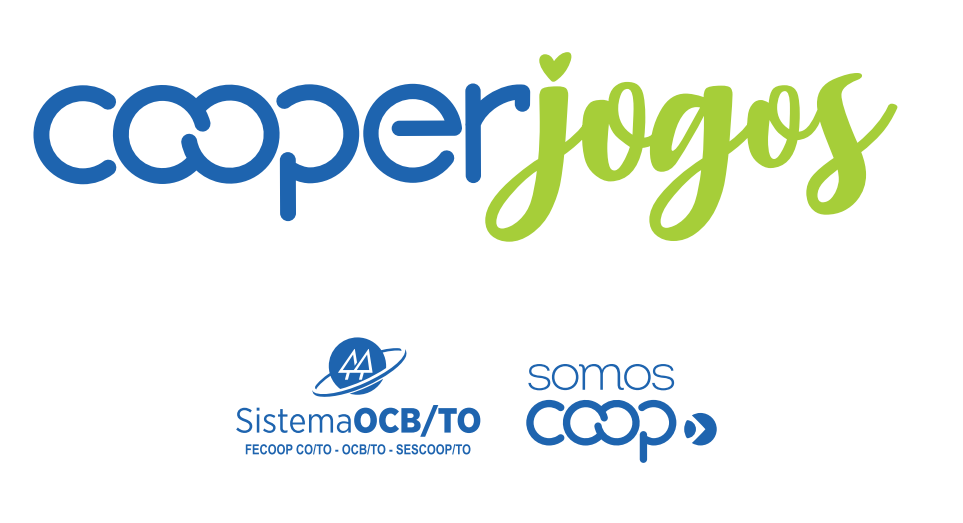 QUAL O OBJETIVO?
O COOPERJOGOS, tem por finalidade reunir os cooperados, colaboradores de cooperativas e seus familiares, estimulando a prática esportiva, integração e a melhoria do clima organizacional.
QUEM PODE PARTICIPAR?
Podem participar do COOPERJOGOS, todos os familiares, cooperados, colaboradores de cooperativas com sede ou filial no estado do Tocantins.
Preciso pagar alguma taxa para participar?
A inscrição será confirmada mediante uma doação mínima de 25,00 (vinte e cinco reais, por atleta inscrito, que será destinada a construir o salão de amor do hospital de amor. As inscrições devem ser realizadas no Site https://tocantinscooperativo.coop.br/ até dia 28/10/2022.
SESI ESPORTE – Futebol society
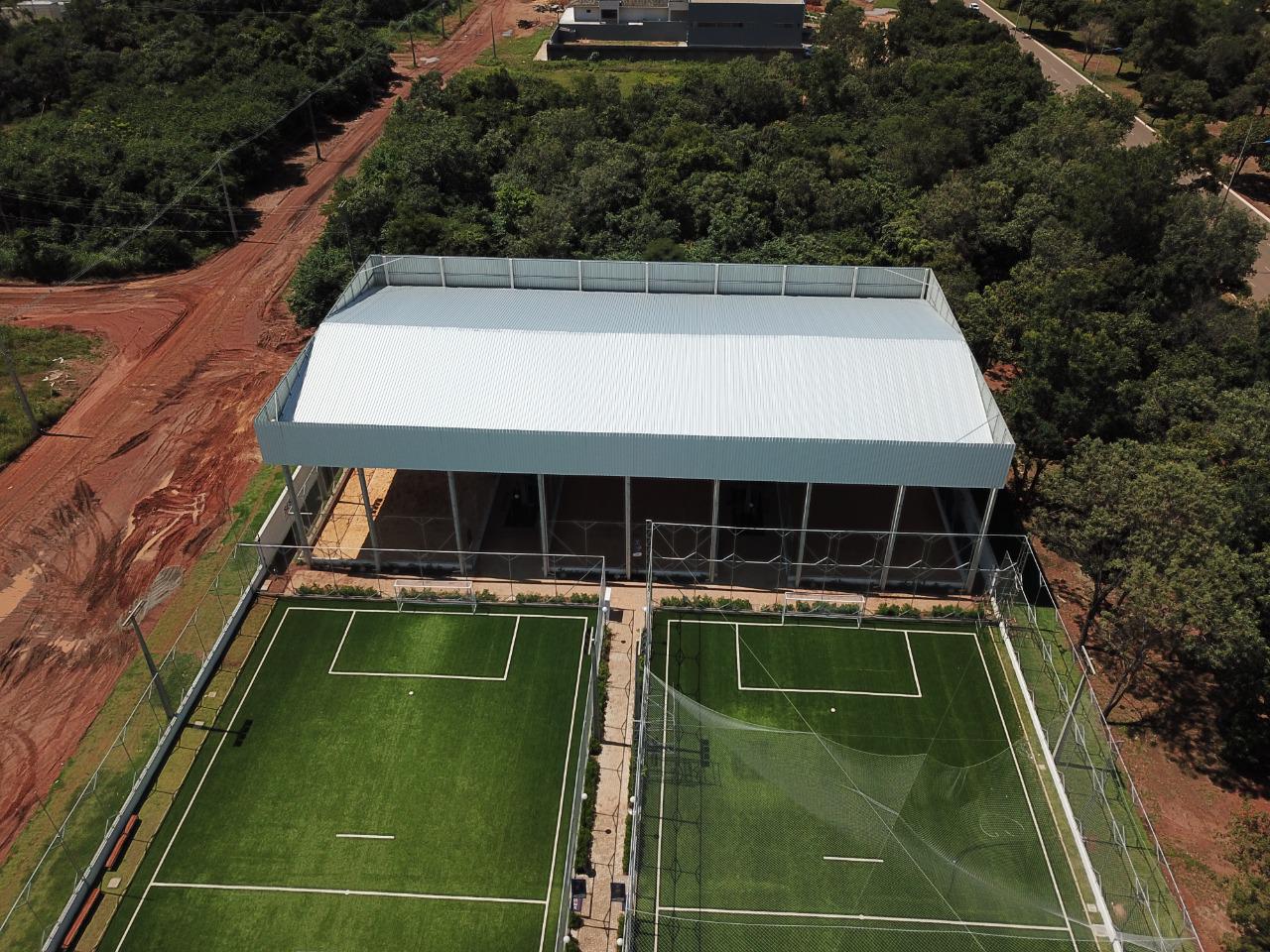 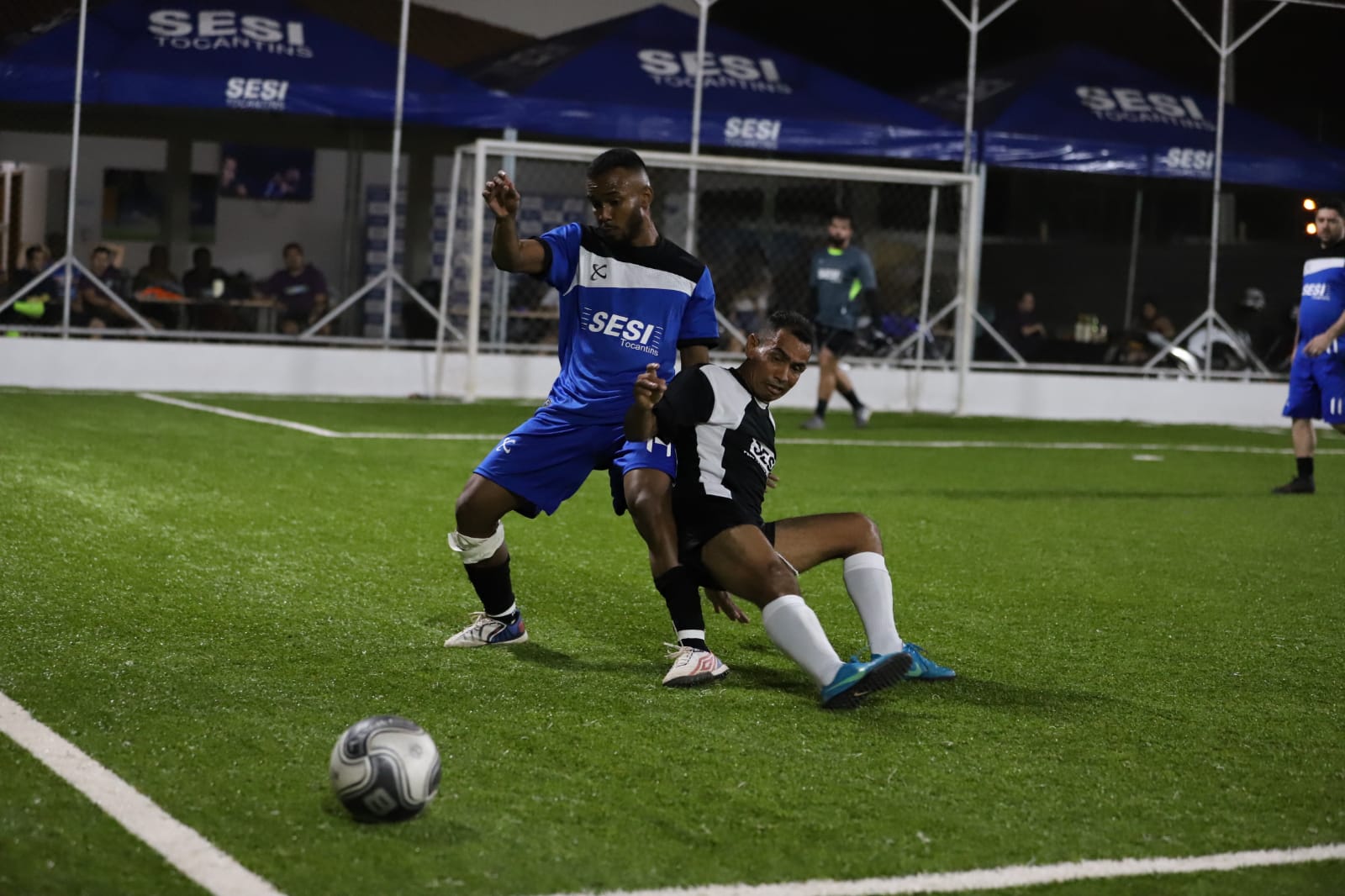 SESI ESPORTE – Arenas de areia
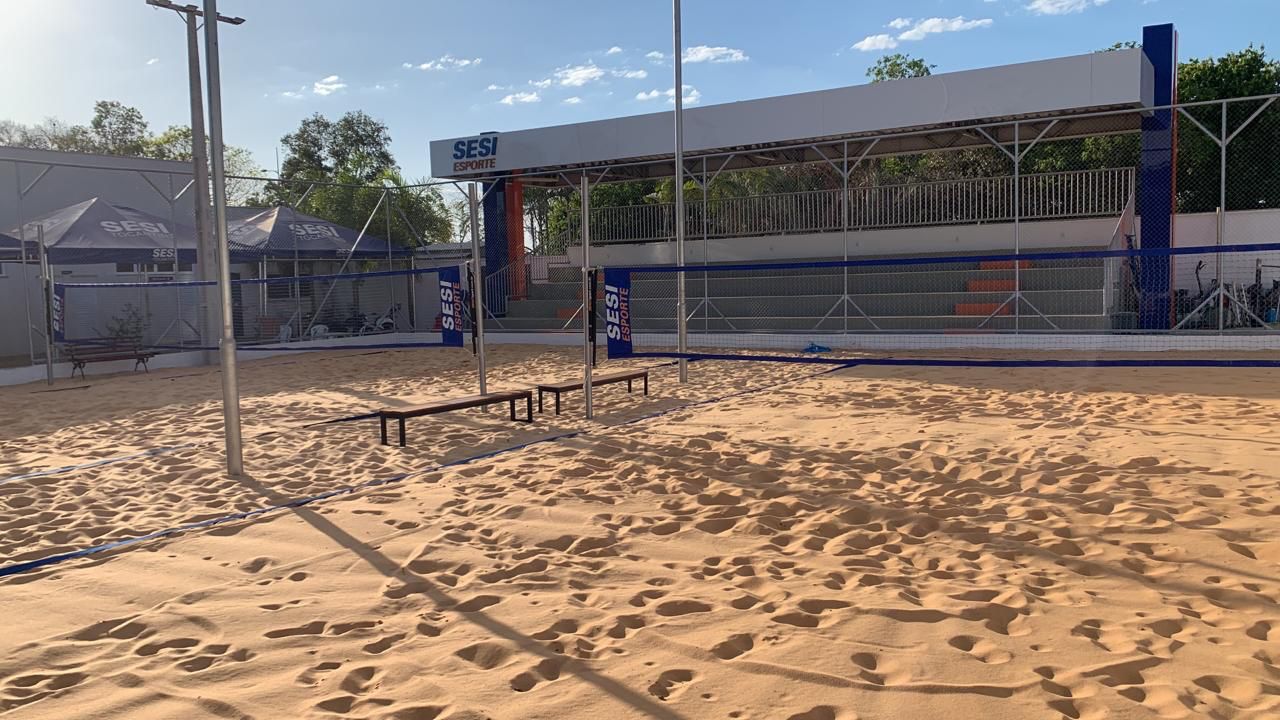 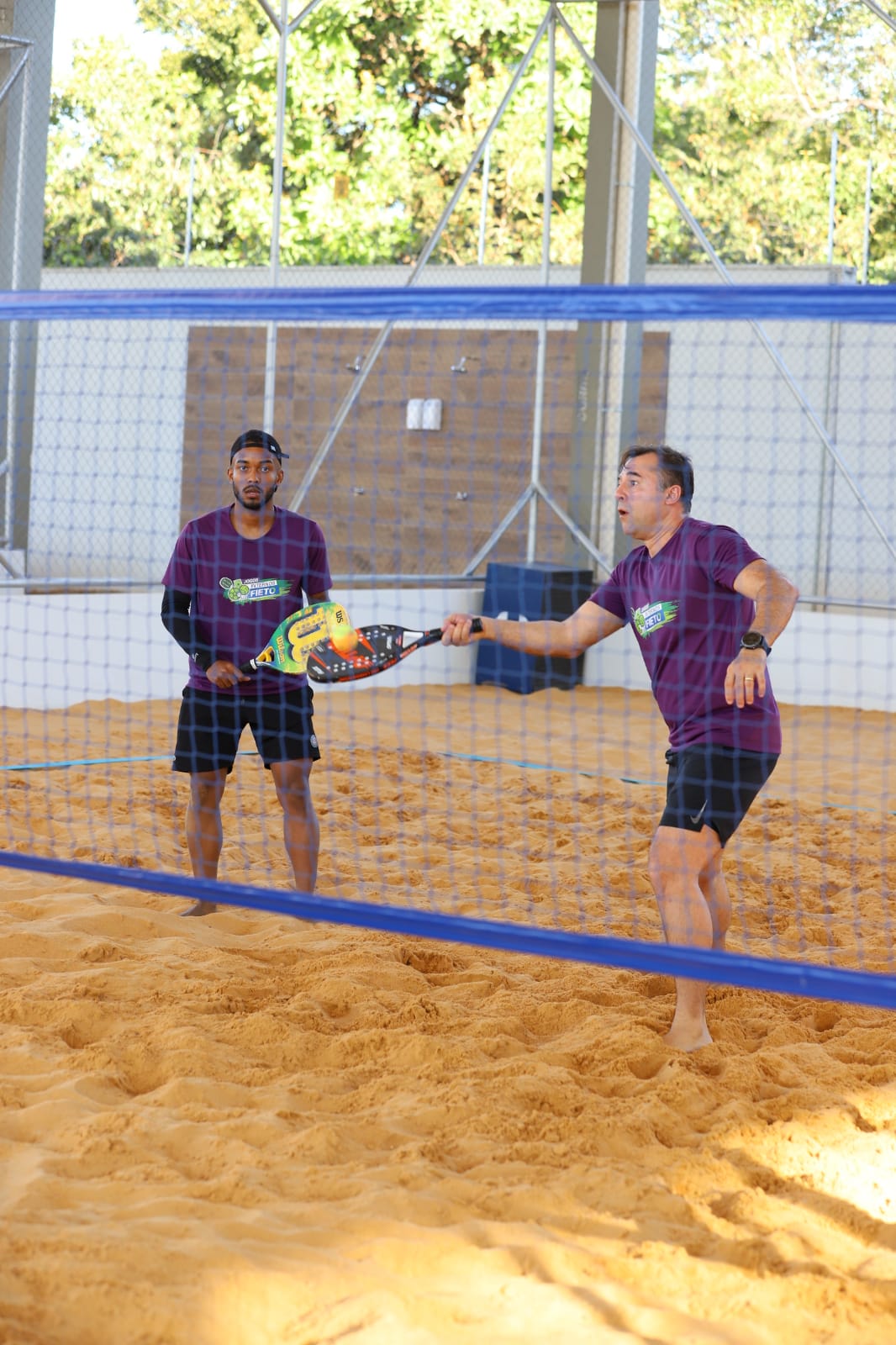 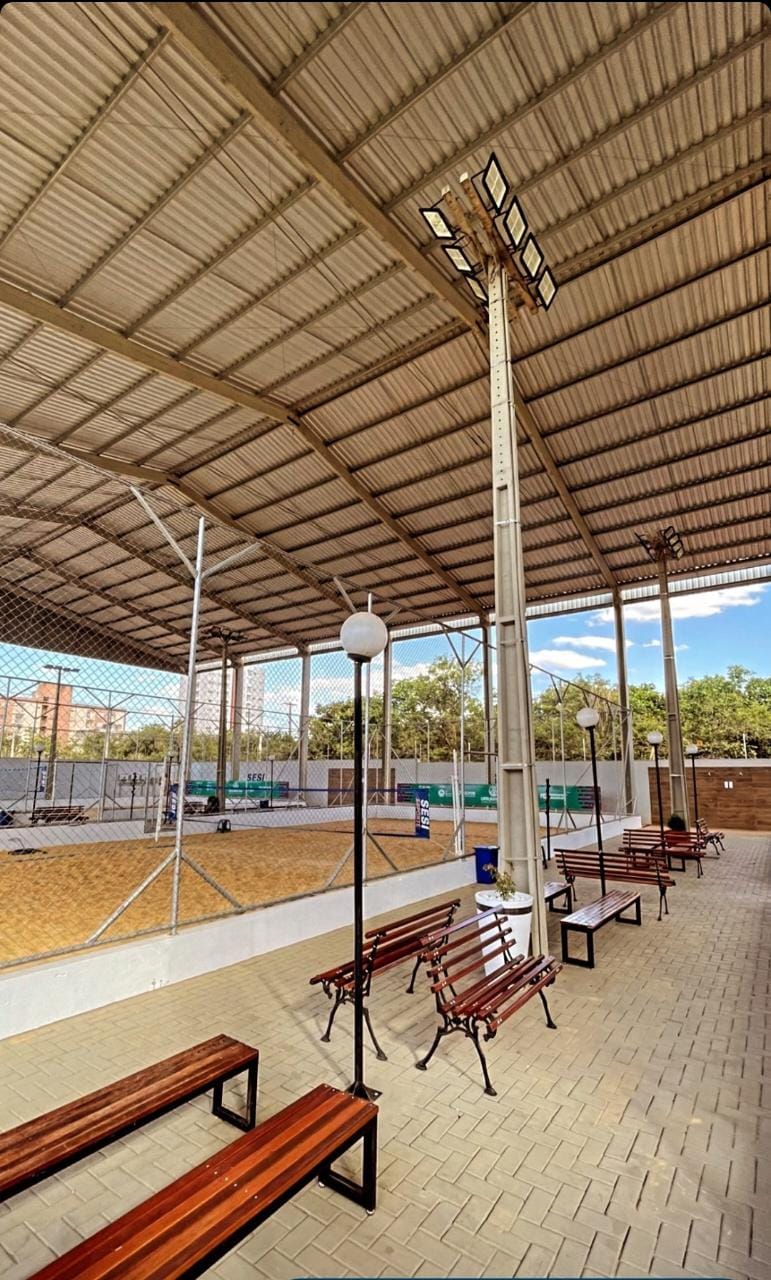 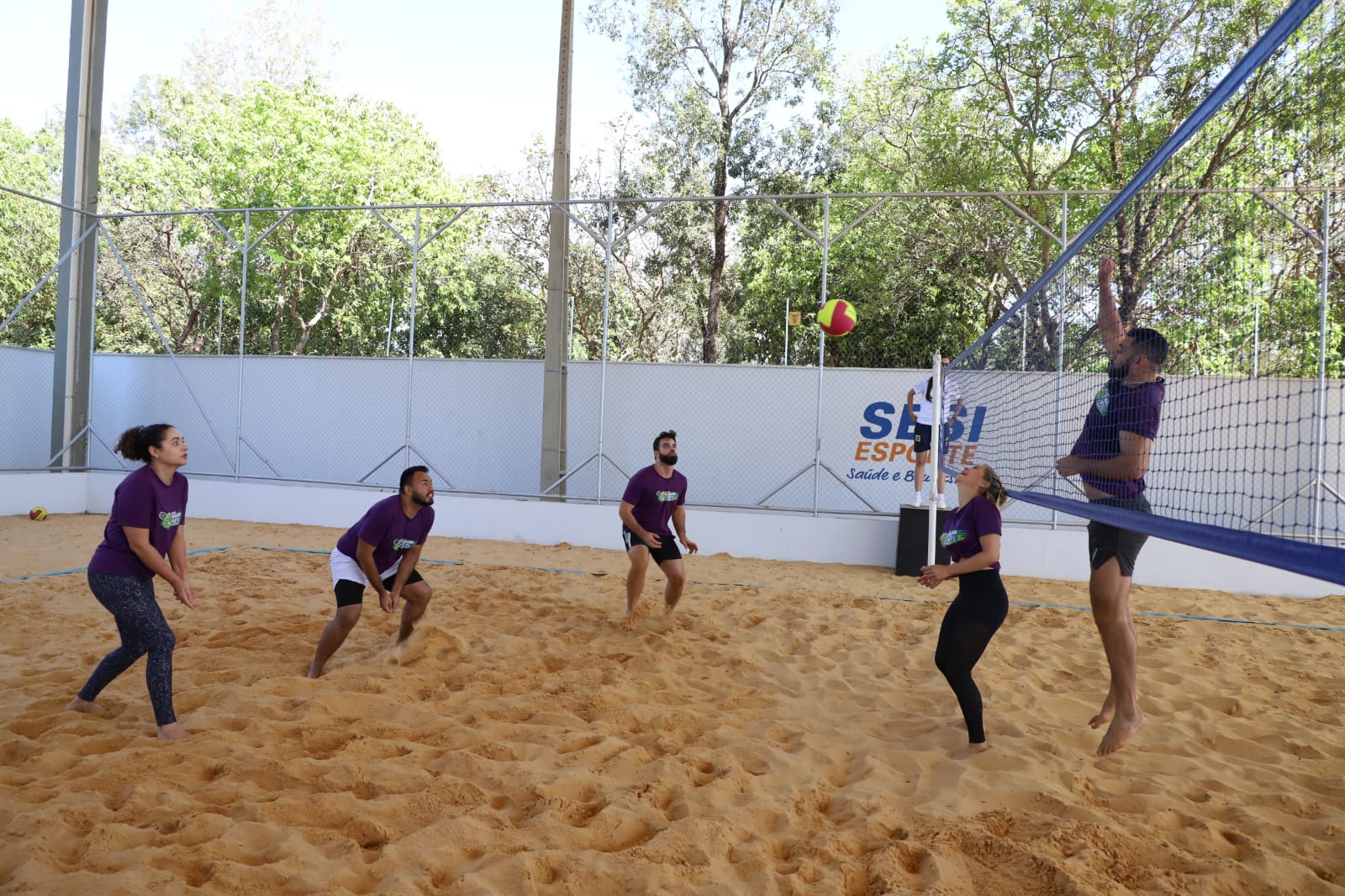 Que modalidades esportivas serão disputadas?
Modalidades: 
Futebol Society;
Vôlei de areia 4x4;
Beach Tennis;
Tenis de Mesa.
Posso me inscrever em mais de uma modalidade?
Cada atleta poderá participar de até duas modalidades esportivas, porém, alguns jogos podem coincidir os horários.
Programação do COOPERJOGOS:
Inscrições: 20/10/2022 a 28/10/2022 no link: https://tocantinscooperativo.coop.br/1o-cooperjogos/   

Chave PIX para doação: diadecooperar@hospitaldeamor.com.br

Retirada do Kit atleta – 01 a 04/11/2022: das 08h ás 18h na sede do Sistema OCB/TO, ou no dia 05/11/2022 no SESI Esporte de Palmas.
Futebol Society
A equipe será composta por até 10 integrantes, sendo 10 atletas e 01 técnico.

As partidas são disputadas em dois tempos corridos de 15 minutos, com 05 minutos de intervalo, na fase inicial e nas disputas das finais 20 minutos, com 10 minutos de intervalo.

Os jogos serão disputados por duas equipes, cada uma com 5 jogadores na linha e um goleiro.

O uso de chuteira para futebol society é obrigatório.
Vôlei de Praia 4x4 - Misto
A equipe é composta por 4 integrantes, podendo ser: 
2 homens e 2 mulheres; 
3 mulheres e 1 homem; 
4 mulheres.

O sistema de disputa será definido de acordo com o número de inscritos:
Beach Tennis
O primeiro critério deverá ser sorteio das duplas (masculino, feminino e misto)

Cada colaborador poderá se inscrever em uma categoria (masculina ou feminina) e na categoria Mista.

O sistema de disputa será em categorias Masculino, Feminino e Misto. O sistema de disputa será definido de acordo com o número de inscritos:
Tenis de Mesa
O sistema de disputa será em categorias Masculino e Feminino. 

O sistema de disputa será definido de acordo com o número de inscritos:
Esclarecimentos? Estamos disponíveis através dos seguintes canais:
wagner.luiz@ocbto.coop.br         (63) 9 9237 - 6963
eduardo.pessoa@ocbto.coop.br   (63) 9 8105 - 0403
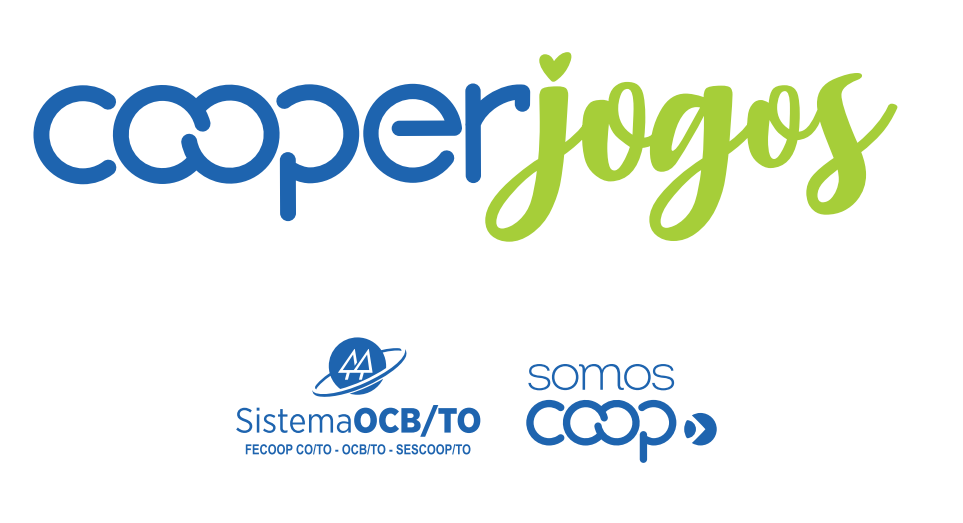